Диспетчерский центр  Министерства здравоохранения Республики Татарстан
Организация проведения медицинских осмотров работников детских оздоровительных организаций Республики Татарстан в 2019 году
2017
Нормативные документы:
Постановление Кабинета Министров Республики Татарстан от 22.07.2013 № 512 «Об организации проведения обязательных предварительных, периодических медицинских осмотров работников детских оздоровительных организаций Республики Татарстан»;
Постановление Кабинета Министров Республики Татарстан от 04.03.2019 № 150 «Об утверждении нормативных затрат и объемов услуг на проведение обязательных предварительных, периодических медицинских осмотров работников детских оздоровительных организаций Республики Татарстан на 2019 год».
Приказ  Министерства здравоохранения Республики Татарстан от № «Об организации проведения обязательных предварительных, периодических медицинских осмотров работников детских оздоровительных организаций Республики Татарстан с участием ТФОМС, в 2019 году».
Медицинские организации, участвующие в проведении медицинских осмотров
Заказчик - ГАУ РТ «Диспетчерский центр МЗ РТ»  

Исполнители – Государственные медицинские организации Республики Татарстан, имеющие лицензии  (44 медицинских организаций, из них в г.Казани: ГП № 17, № 18, № 8, ЦГКБ №18, ГБ № 16, № 11)

Субподрядчики:
  - ГАУЗ «Республиканский клинический противотуберкулезный диспансер»
  - ГАУЗ «Республиканский наркологический диспансер» МЗ РТ
  - ГАУЗ «Республиканская клиническая психиатрическая больница 
     им. акад.  Бехтерева»
  - ГАУЗ «Республиканский клинический кожно-венерологический    диспансер»
  - ГАУЗ «Республиканский клинический онкологический диспансер МЗ РТ»
  - Городская стоматология
Перечень специалистов, участвующих в медицинском осмотре и исследований:
Норматив на 1 человека:
Мужчины - от 1442,57 до 1547,0 рублей
Женщины – от 1640,76 до 1981,89 рублей
Финансирование (в млн.р.)
Начало реализации  проекта – 2013 год
Исполнение (в млн. р.)
3,16
2,4
2,54
1,94
1,59
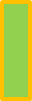 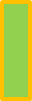 человек
Гственное задание
Исполнение 56,4%
Исполнение 50,8%
Исполнение 47,6%
Исполнение
38,2%
Исполнение
37,9%
Исполнение 43,6%
Сведения об охвате медицинскими осмотрами сотрудников детских загородных лагерей за счет бюджетных средств Республики Татарстан в 2018 году
Подлежали медицинским осмотрам сотрудники 
109 детских оздоровительных организаций
100% охват МО - 17  детских лагерей
Неполный охват МО - 74 детских лагеря
Меньше 50%  - 12 детских лагеря (в 2017г. - 5)
Не прошли МО сотрудники 18 палаточных лагерей:
Схема организации проведения медицинских осмотров
ТФОМС РТ
Реестры счетов, ИНН лагеря
Информация о принятых реестрах счетов
ПКМ № 512
Договор об услугах
44 медицинских организаций
Договор
ДЦ МЗ РТ - финансы
Субподрядчики
6, 22 млн. руб.
Оплата услуг
Оплата
отчет
- Осмотр 
- Оформление паспорта здоровья
- Заключение врачебной комиссии
- Допуск к работе
Детские оздоровительные организации
Всего - 3 834 человека
77 - загородных лагеря
32 - палаточных лагеря
Проблемы в организации медицинских осмотров
Несоблюдение графика медицинских осмотров работниками детских оздоровительных  организаций РТ;

Несвоевременное предоставление в специализированные медицинские организации списков работников детских оздоровительных организаций РТ, заверенных медицинскими организациями-исполнителями;

Недостаточный контроль за организацией проведения медицинских осмотров лицами, ответственными  за медицинские осмотры.
Контактные лица в ДЦ МЗ РТ
ЧИГВИНЦЕВА ИРИНА ГРИГОРЬЕВНА – заместитель директора           221 16 98 



ШАРИПОВА ЮЛИЯ ВЛАДИМИРОВНА – администратор     тел/факс      221 16 90